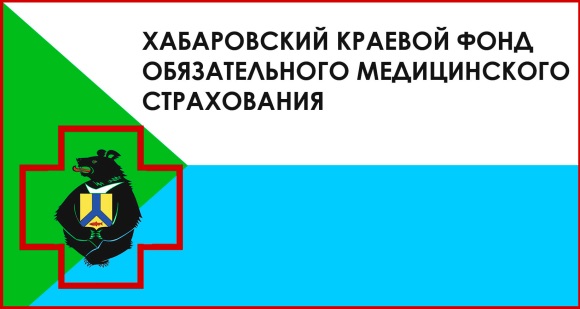 О территориальной программе обязательного медицинского страхования Хабаровского края в 2018 году
Директор Хабаровского краевого фонда обязательного медицинского страхования 

Пузакова Елена Викторовна



Хабаровск, сентябрь 2018 г.
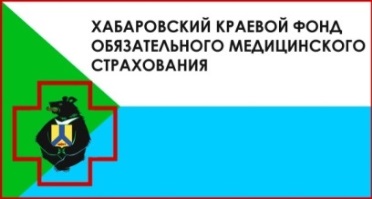 Стоимость территориальной программы обязательного медицинского страхования, млрд.руб.
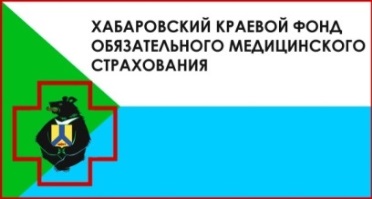 Стоимость территориальной программы обязательного медицинского страхования, млрд.руб.
[Speaker Notes: Вариант слайда №3]
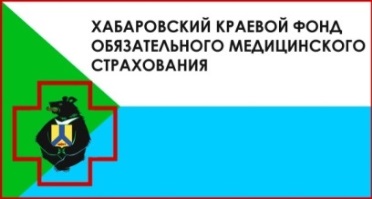 Высокотехнологичная медицинская помощь (ВМП), предоставляемая в рамках ОМС
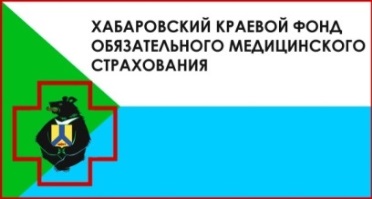 ВМП, факт 7 мес. 2018 года
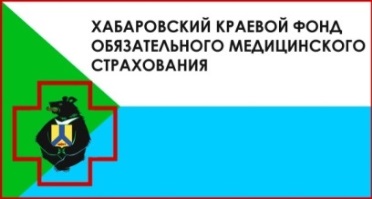 ВМП, сердечно-сосудистая хирургия, 
факт 7 мес. 2018 года
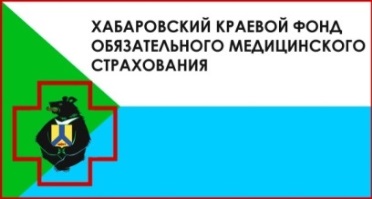 ВМП, травматология и ортопедия, 
факт  7 мес. 2018 года
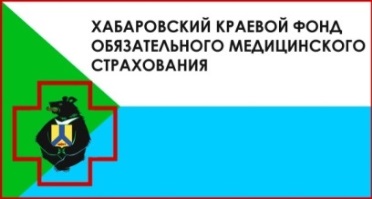 Применение генно-инженерных биологических препаратов
2
0
1
7
8
[Speaker Notes: Сумма процентов не равняется 100 в 2014 и 2017 г.]
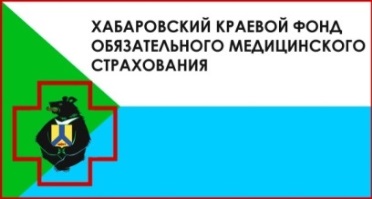 Лечение с применением  генно-инженерных биологических препаратов, случаев
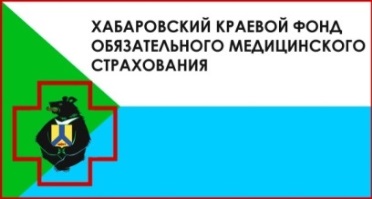 Экстракорпоральное оплодотворение,
процедур
Плановая стоимость -155,1 млн.руб.
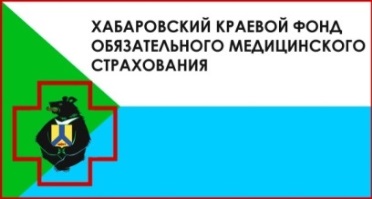 Медицинская реабилитация  в рамках ОМС, 2018 г
Плановая стоимость  на 2018 год -
241 млн.рублей

Норматив финансовых затрат на 1 койко-день – 3,7 тыс. рублей
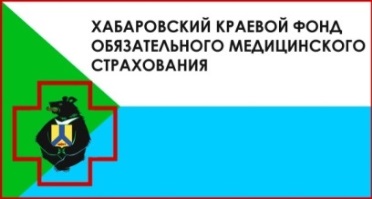 Пациентам с онкологическими заболеваниями должны быть обеспечены:
- своевременность диагностики заболевания, в том числе соблюдение сроков выполнения КТ, МРТ, ПЭТ в соответствии с территориальной программой ОМС;
- своевременность госпитализации после установления диагноза, в том числе после гистологической верификации (до 14 дней с момента установления диагноза заболевания);
- медицинская помощь в соответствии с клиническими рекомендациями Ассоциации онкологов России, в том числе соблюдение сроков цикловой химиотерапии и таргентной терапии.
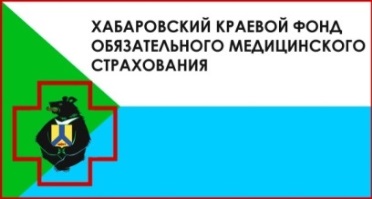 Онкологическая помощь  в рамках территориальной программы ОМС
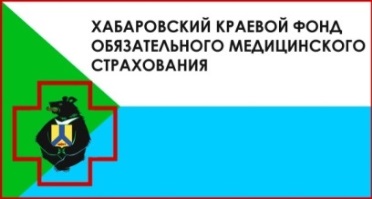 Химиотерапия,  круглосуточный стационар
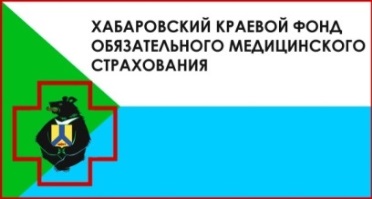 Химиотерапия, дневной стационар
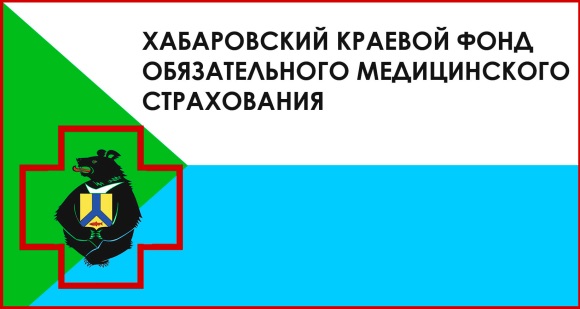 Спасибо за внимание